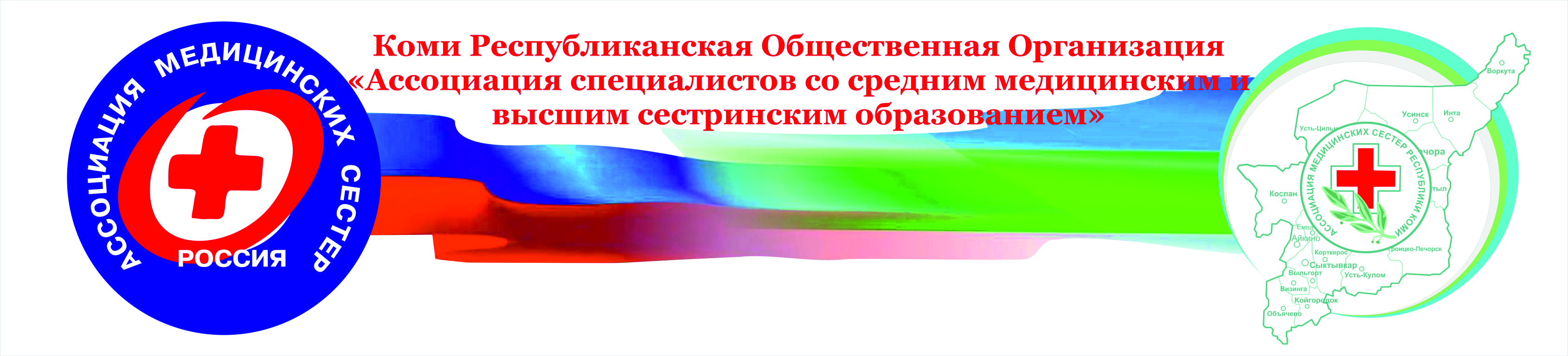 Ключевые отчетные моменты 
Численность КР ОО «АССМ и ВСО» - 3569 членов
59 медицинских организаций
2293 члена внесены в систему My Glue ap
486 – активных пользователей системы My Glue ap
Сайт организации  www.medsestrakomi.ru
Полный отчет о деятельности на сайте
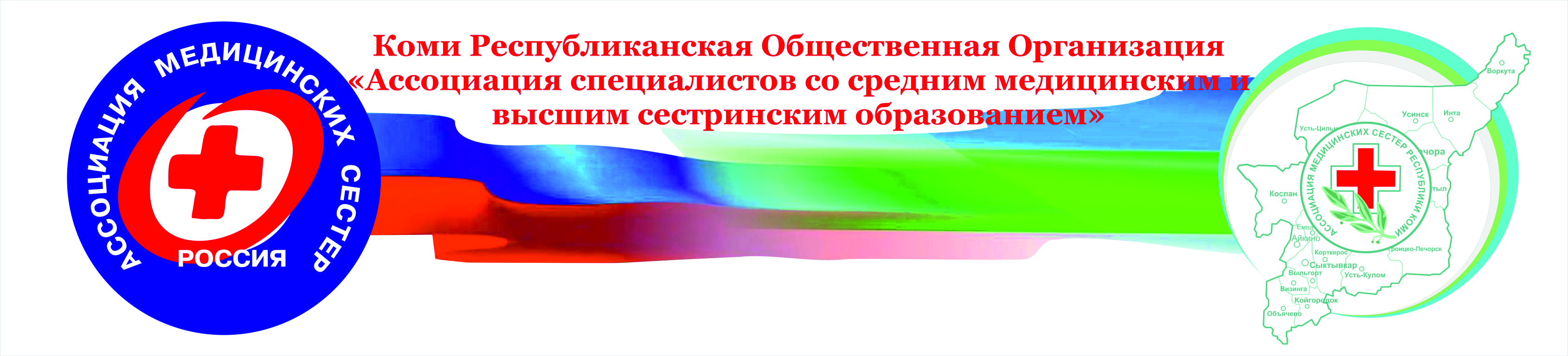 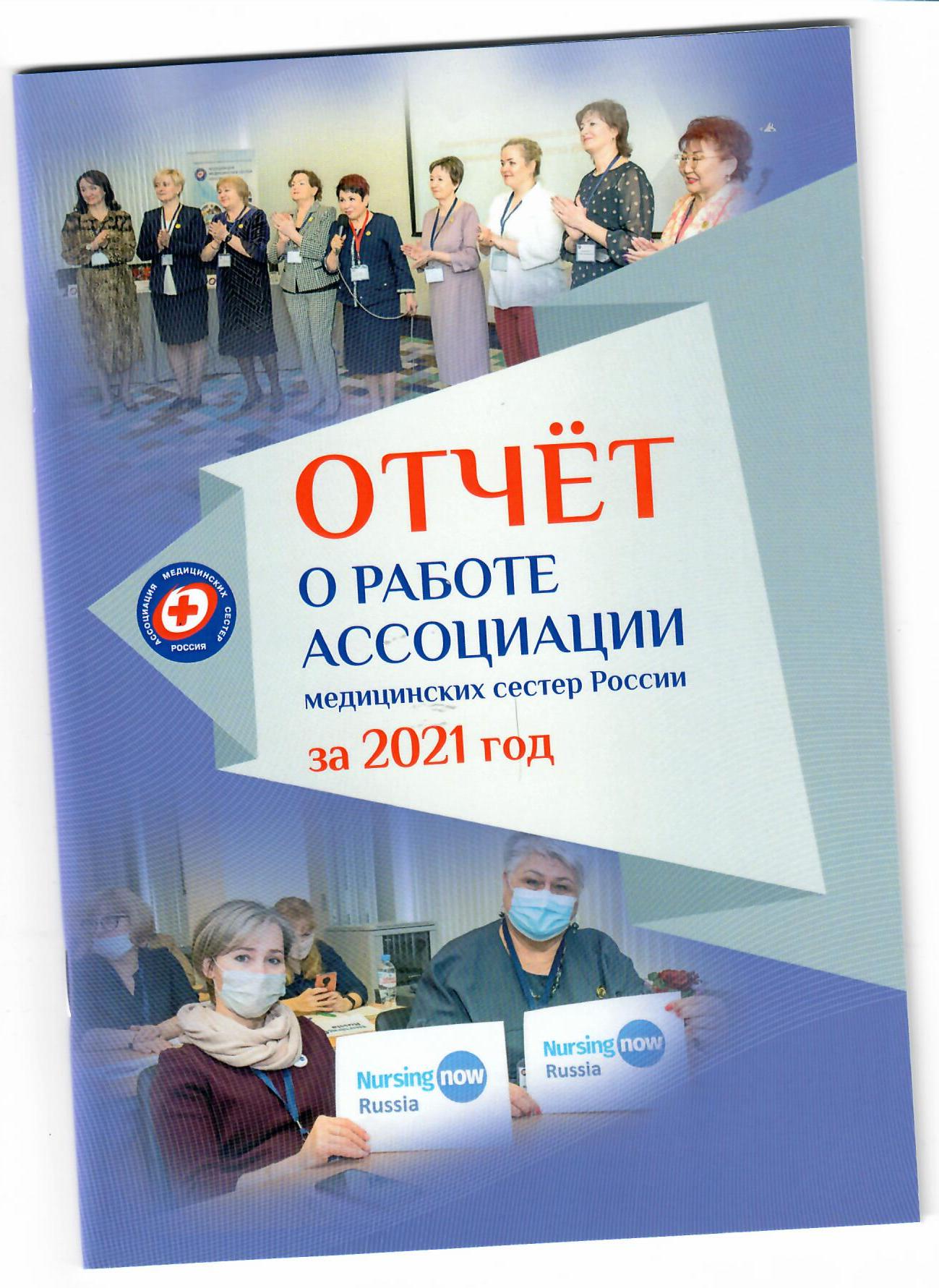 Пипунырова Надежда Васильевна
Седрисева Ольга Владимировна
Региональная Ассоциация, коллективный член РАМС, представляет 2 кандидатуры на должность председателя организации
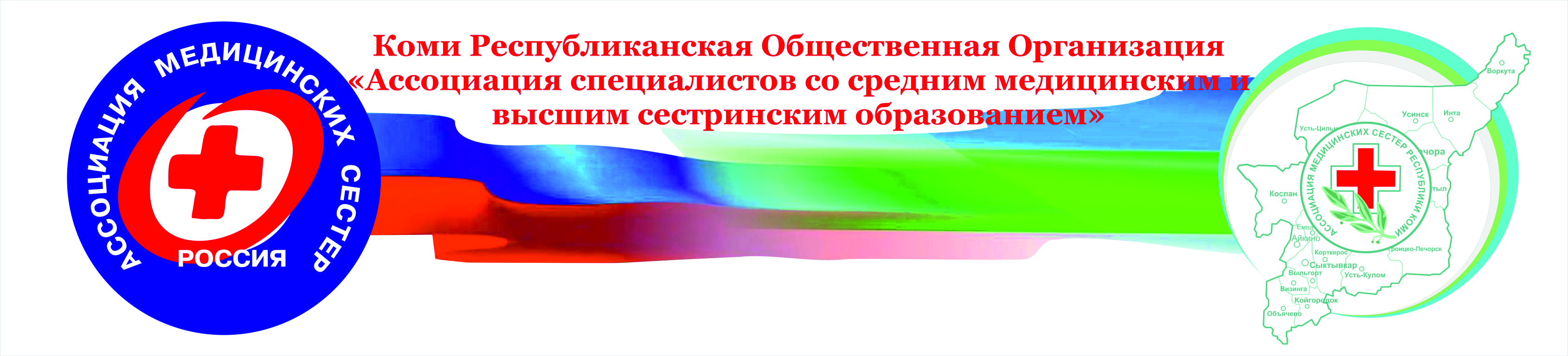 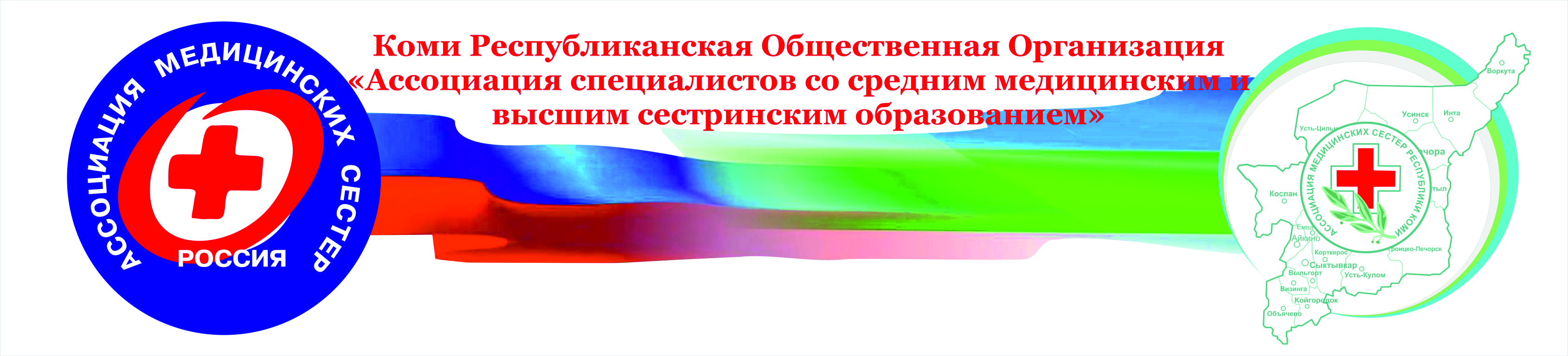 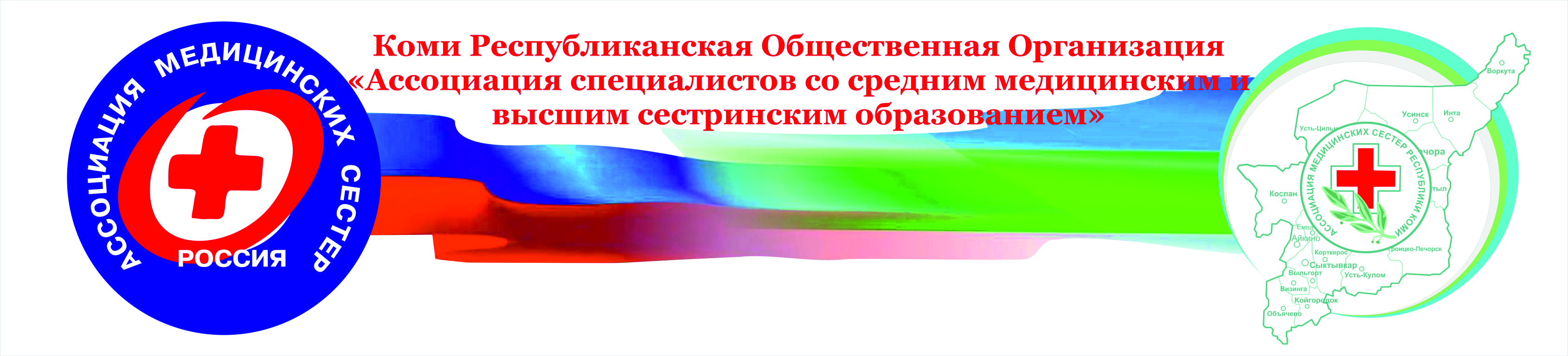 За отчетный период работа Правления Ассоциации, ввиду эпидемиологической ситуации в связи с распространением НКИ, была переведена в режим ОН-ЛАЙН, были внедрены две электронные системы электронного регистра членства (региональный и Российский), электронная система обучения по программе «Vebinar», члены организации активно участвовали в работе аккредитационной комиссии РК, аккредитовано 2864 сотрудника (первичная и первично-специализированная аккредитация). Ведутся консультации по вопросам аккредитации и аттестации сотрудников.